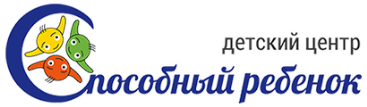 базовая площадка разработческого типа по психолого-педагогическому сопровождению педагогов ДОУ при работе с детьми особыми образовательными потребностями
Практикум«Своевременное выявление трудностей в развитии детей раннего возраста»
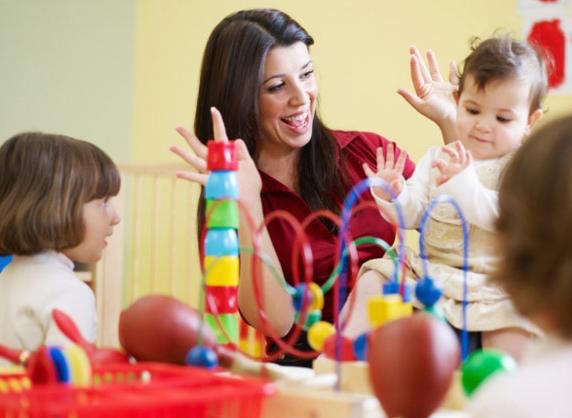 Учитель-логопед 
Момотова Наталья Александровна
Учитель-дефектолог 
Гут Елена Владимировна
30.11.2023
ЦЕЛЬ РАННЕЙ ДИАГНОСТИКИ:
Основная цель ранней диагностики и помощи ребенку: обеспечить социальный, эмоциональный, интеллектуальный и физический рост маленького человека, имеющего нарушения развития, и достичь максимального успеха в раскрытии его возможностей при обучении. 
Чем раньше начинается с ребенком целенаправленная работа, тем более полной может оказаться коррекция и компенсация дефекта, а в некоторых случаях вторичные дефекты могут быть даже предупреждены.
Роль воспитателя  в своевременном выявлении трудностей у детей раннего возраста.
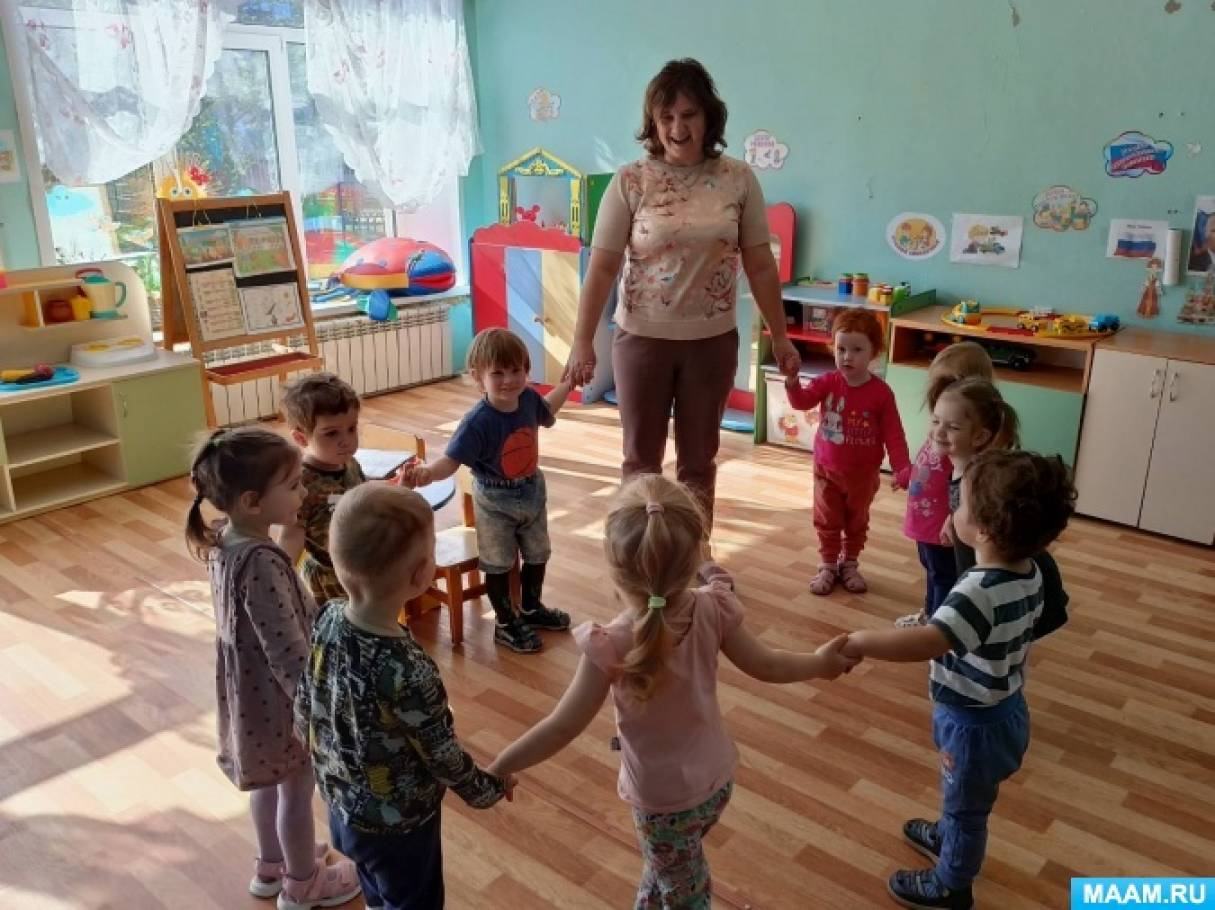 Современному воспитателю отводится роль социального терапевта, который способен вовремя распознать педагогические и психологические проблемы ребенка, определить проблемные поля, которые могут возникнуть в процессе работы с тем или иным ребенком, а так же выстроить индивидуальный маршрут развития.


Базовым методом, которым должен владеть педагогический персонал по выявлению детей «группы риска» , является      метод наблюдения.
Виды диагностического наблюдения за детьми воспитателем в группе
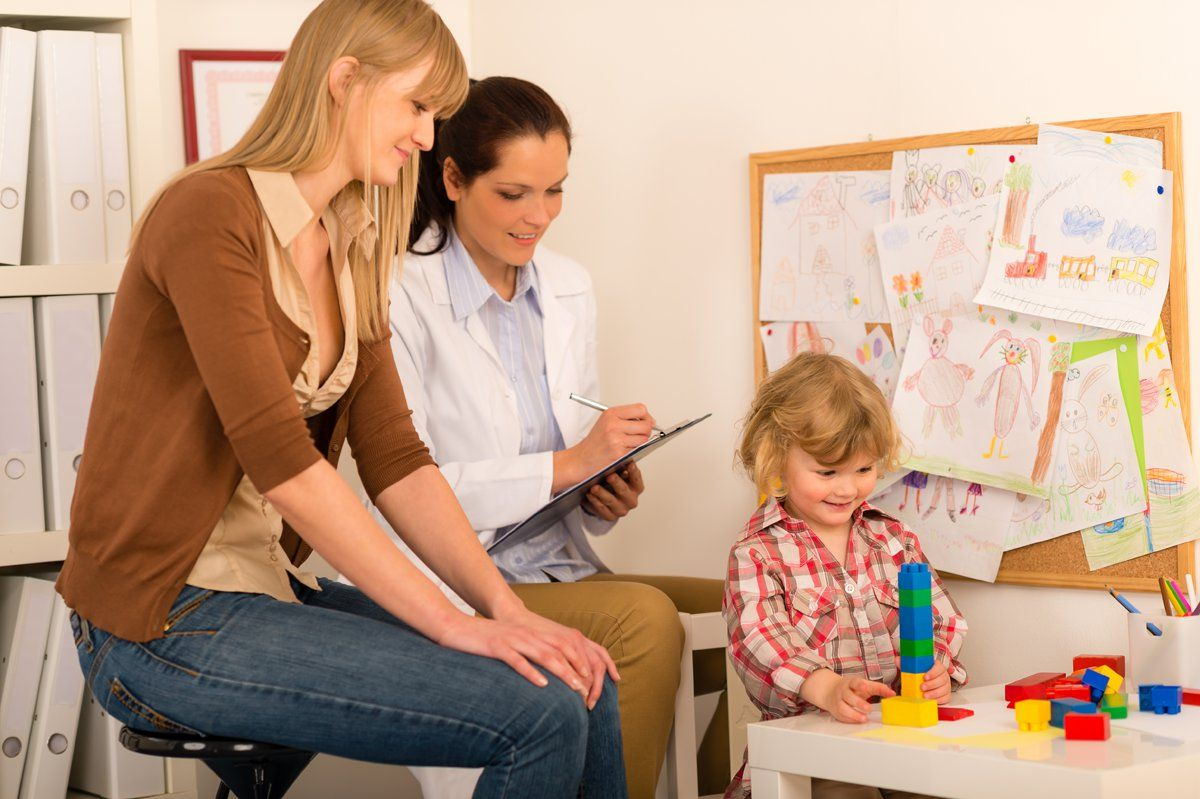 Стандартизированное
Свободное
Включённое
Групповое
Индивидуальное
Кратковременное
Долговременное
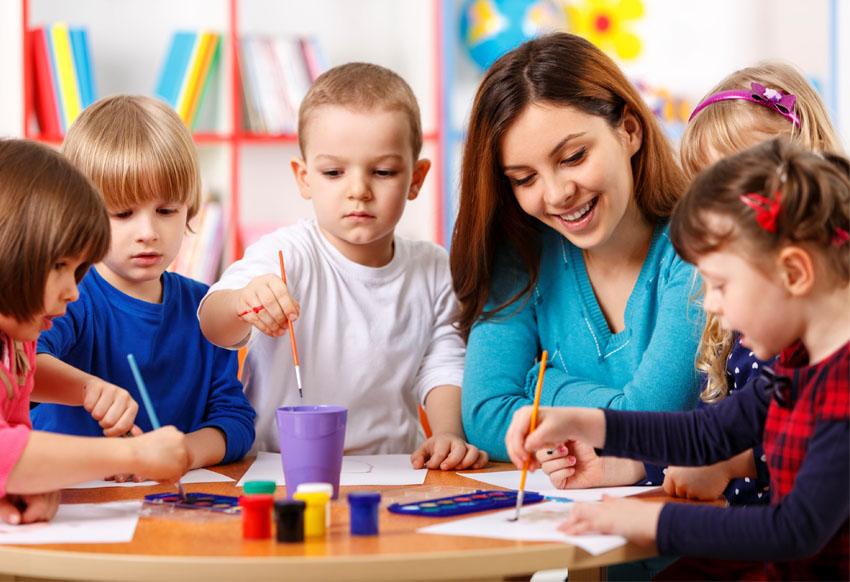 Возрастные нормы детей раннего возраста
Жизненные практики
Коммуникативные навыки
Сенсомоторная сфера
Эмоциональная отзывчивость (социально-эмоциональная сфера)
Возрастные нормы детей раннего возраста
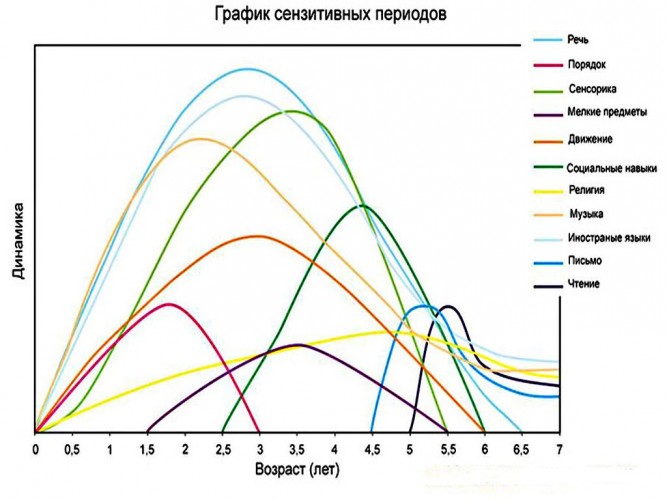 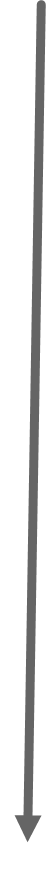 Трудности
Временные трудности
Адаптация
Кризисы
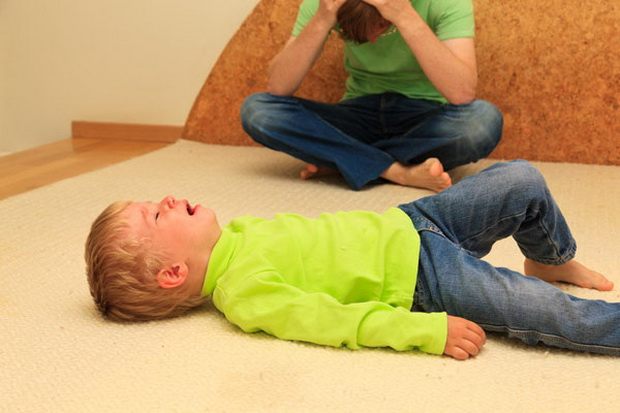 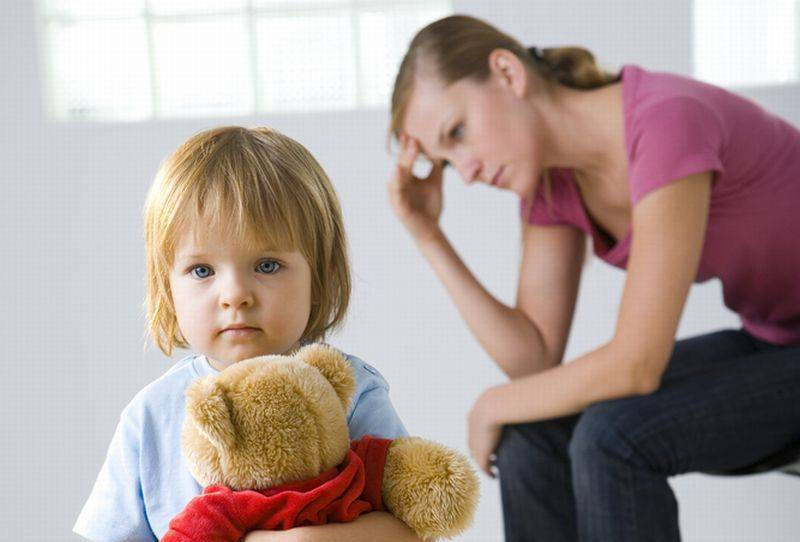 Алгоритм
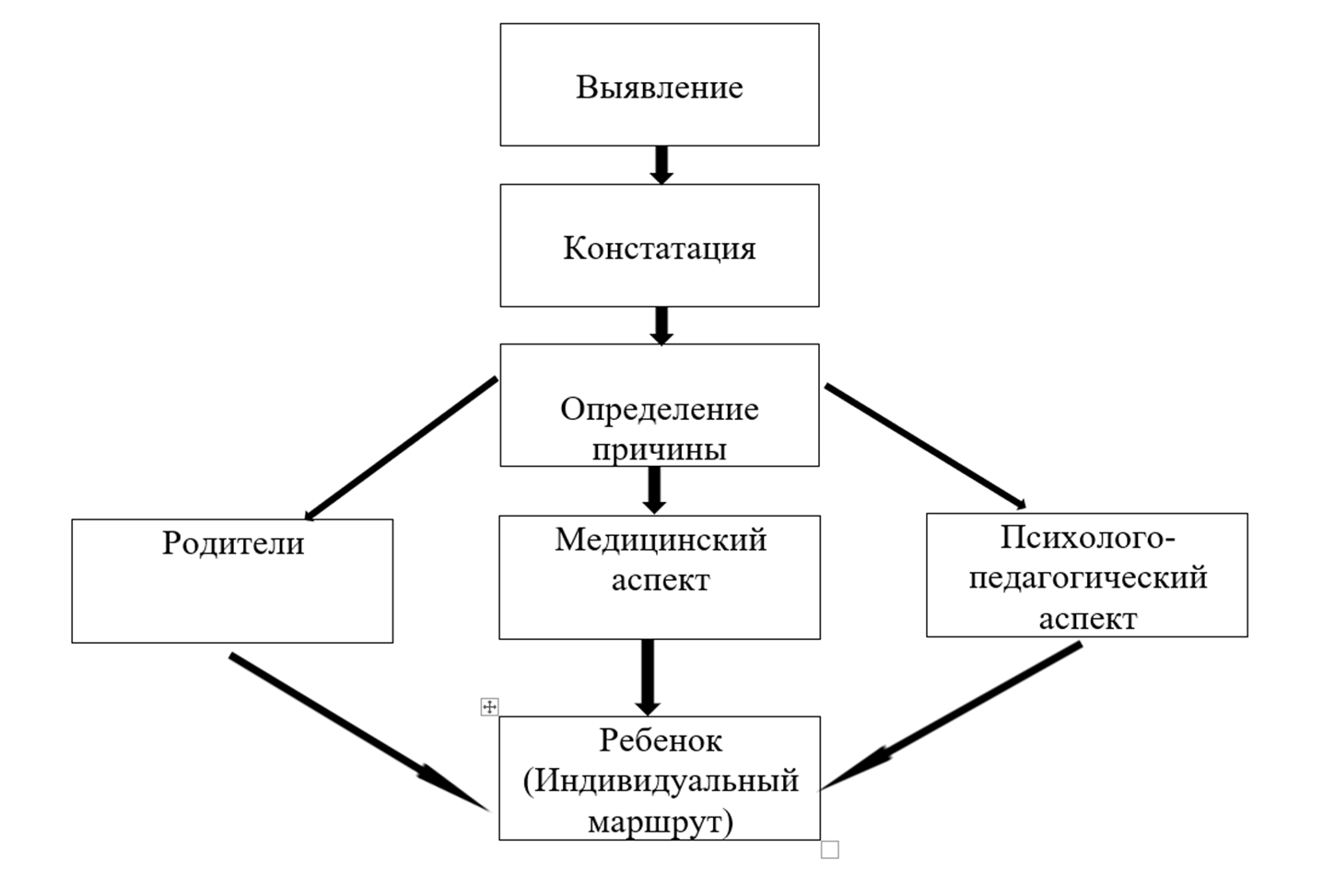 Только совместными усилиями 
мы сможем помочь нашим детям  
быть успешными и счастливыми